CS 219:  Sparse Matrix Algorithms
John R. Gilbert (gilbert@cs.ucsb.edu)

home page: www.cs.ucsb.edu/~gilbert/cs219
Systems of linear equations:           Ax = bEigenvalues and eigenvectors:          Aw = λw
Systems of linear equations:  Ax = b
Alice is four years older than Bob.

In three years, Alice will be twice Bob’s age.

How old are Alice and Bob now?
Poisson’s equation for temperature
Example:  The Temperature Problem
A cabin in the snow
Wall temperature is 0°, except for a radiator at 100°
What is the temperature in the interior?
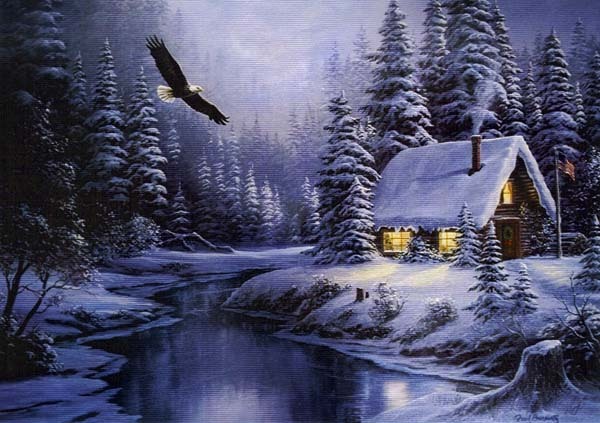 Example:  The Temperature Problem
A cabin in the snow (a square region )
Wall temperature is 0°, except for a radiator at 100°
What is the temperature in the interior?
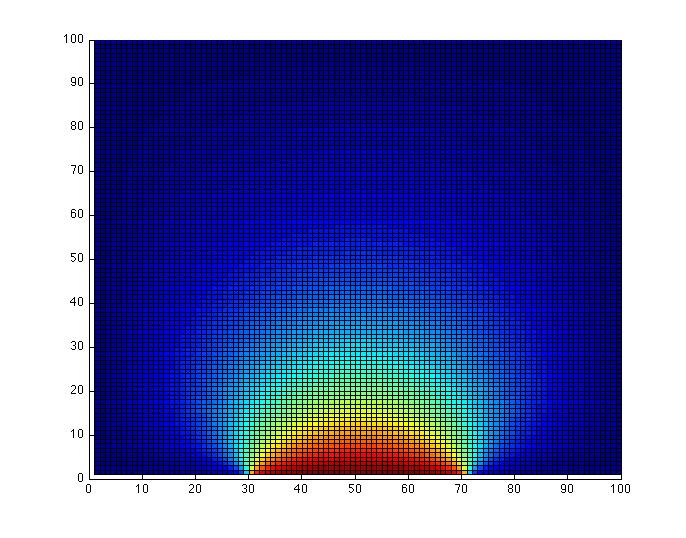 The physics:  Poisson’s equation
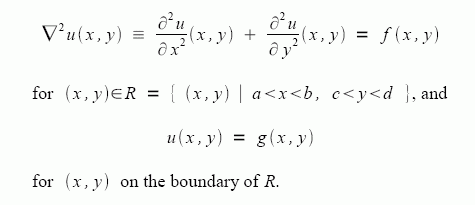 Many Physical Models Use Stencil Computations

PDE models of heat, fluids, structures, …
Weather, airplanes, bridges, bones, …
Game of Life
many, many others
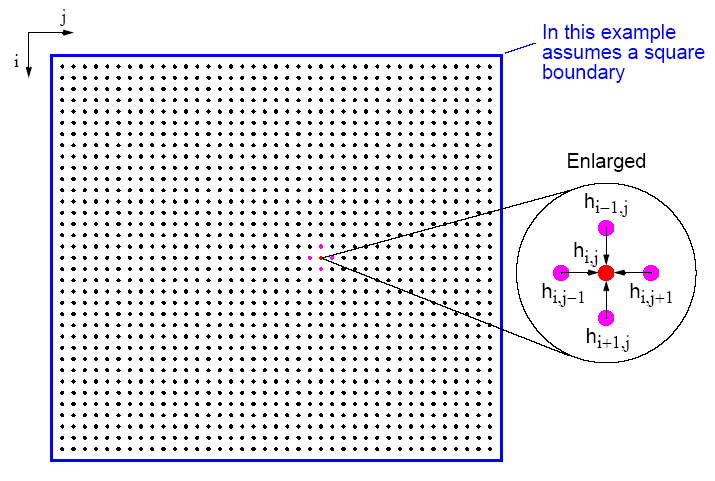 6.43
From Stencil Graph to System of Linear Equations

Solve Ax = b  for  x
Matrix A, right-hand side vector b, unknown vector x
A is sparse:  most of the entries are 0
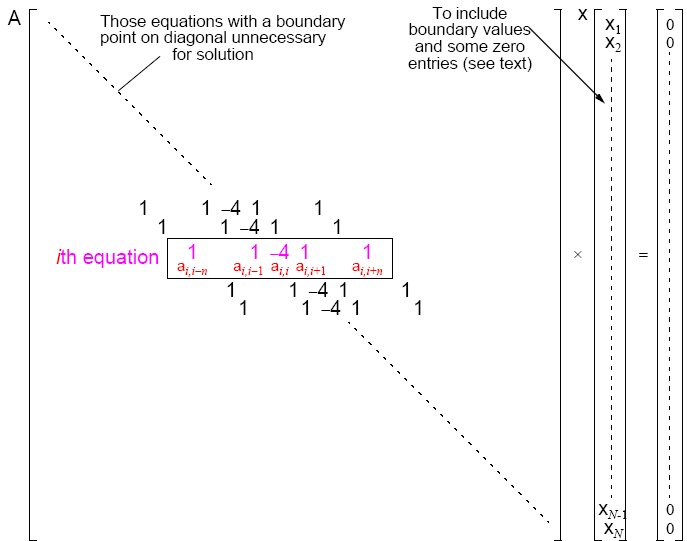 n1/2
The (2-dimensional) model problem
Graph is a regular square grid with n = k^2 vertices.

Corresponds to matrix for regular 2D finite difference mesh.

Gives good intuition for behavior of sparse matrix algorithms on many 2-dimensional physical problems.

There’s also a 3-dimensional model problem.
k = n1/3
Solving Poisson’s equation for temperature
For each i from 1 to n, except on the boundaries:

– x(i-k2) – x(i-k) – x(i-1) + 6*x(i) – x(i+1) – x(i+k) – x(i+k2) = 0

n equations in n unknowns:  A*x = b

Each row of A has at most 7 nonzeros.
Spectral graph clustering
Definitions
The Laplacian matrix of an n-vertex undirected graph G is the n-by-n symmetric matrix A with 
aij  =  -1      if i ≠ j and (i, j) is an edge of G
aij  =  0       if i ≠ j and (i, j) is not an edge of G
aii  =  the number of edges incident on vertex i

Theorem:  The Laplacian matrix of G is symmetric, singular, and positive semidefinite.  The multiplicity of 0 as an eigenvalue is equal to the number of connected components of G.

A generalized Laplacian matrix (more accurately, a symmetric weakly diagonally dominant M-matrix) is an n-by-n symmetric matrix A with
aij  ≤  0            if i ≠ j 
aii  ≥  Σ |aij|    where the sum is over j ≠ i
Administrivia
Course web site: www.cs.ucsb.edu/~gilbert/cs219

Be sure you’re on the Piazza class discussion list.

First homework is on the web site, due next Monday

About 5 weekly homeworks, then a final project (implementation experiment, application, or survey paper)

Assigned readings:  Davis book, Saad book, Multigrid Tutorial
Course Outline
Sparse direct (Gaussian elimination) methods 

Sparse iterative and preconditioned methods

Multigrid methods

Sparse eigenvalue/eigenvector methods

Solvers for graph Laplacians

Graph algorithms in the language of linear algebra
Direct
A = LU
Iterative
y’ = Ay
More General
Non-
symmetric
Symmetric
positive
definite
More Robust
More Robust
Less Storage
The Landscape of Sparse Ax=b Solvers
D